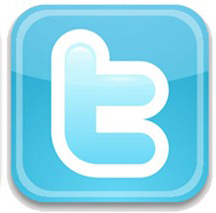 تويترTwitter
مهارات استخدام شبكات التواصل الاجتماعي0731102
1
ما هو تويتر؟
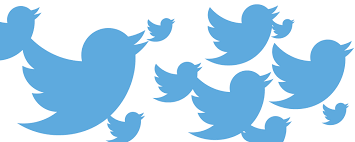 ما هو موقع Twitter  ؟
أحد أشهر وسائل التواصل الاجتماعي. يقدم الموقع خدمة التدوين الجزئي والتي تسمح لمستخدميهِ بإرسال «تغريدات» من شأنها تلقي اعجاب المغردين الآخرين، بحد أقصى 280 حرف للرسالة الواحدة. وتعد هذه طريقة سهلة لاكتشاف أحدث الأخبار المرتبطة بالموضوعات التي تهمّك. ظهر الموقع في أوائل عام 2006 وأصبح موقع تويتر متوفر باللغة العربية منذ مارس 2012.
ما مدى الاستفادة من تويتر؟
يحتوي تويتر على المعلومات التي تراها قيّمة ويعرض أمامك الرسائل من المستخدمين الذين اخترت أن تتابعهم على صفحتك الرئيسية لتقرأها. فالأمر في تويتر يشبه إلى حد كبير قراءة الجريدة التي ستجذبك عناوينها الرئيسية دومًا فتكتشف الأخبار لحظة حدوثها وتتعرّف على المزيد حول الموضوعات المهمة بالنسبة إليك وتحصل على التفاصيل في الوقت الفعلي.
حسب احصائيات الربع الثالث من عام 2018 فإن تويتر لديه أكثر من 326 مليون مستخدم نشط شهريا.
2
تاريخ تويتر
أول تغريدة كانت في 21 مارس 2006 من خلال موقع تويتر عن طريق الشريك المؤسس والرئيس التنفيذي للشركة.
https://twitter.com/jack/status/20
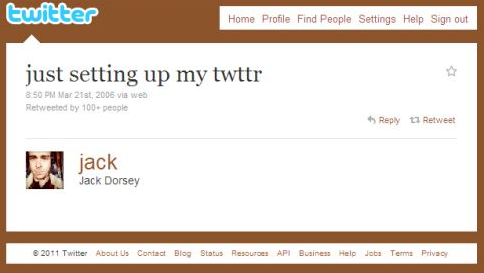 3
نصائح عامة
اسم المستخدم Username  على تويتر يعتبر الطريقة التي تمكّن الآخرين من الوصول إليك على تويتر إذ يشار لك بـ @username. الاسم الفعلي لا يحتوي على رمز @ لذلك تكون معظم الأسماء موجزة ومختصرة.
طول اسم المستخدم هو 15 رمز كحد أقصى من الحروف والأرقام وإشارة Underscore (_).
كل اسم على تويتر يرتبط بعنوان بريدي فريد.
أدرج النبذة التعريفية Bio لا تزيد عن 160 رمز تصفك وتصف ما تنوي التغريد عنه.
4
التغريد Tweet
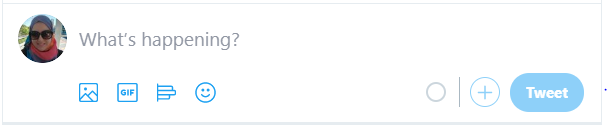 6
التغريد Tweet
حيز الكتابة: يجب أن لا يتعدى النص 280 حرف.
صورة / فيديو Photo / Video.
استطلاع Poll.
الاشارة TAG
علامة التصنيف Hashtag (#)
الرد على التغريدة REPLY
اعادة التغريد RETWEET
اعجاب like
7
الصفحة الرئيسية Home
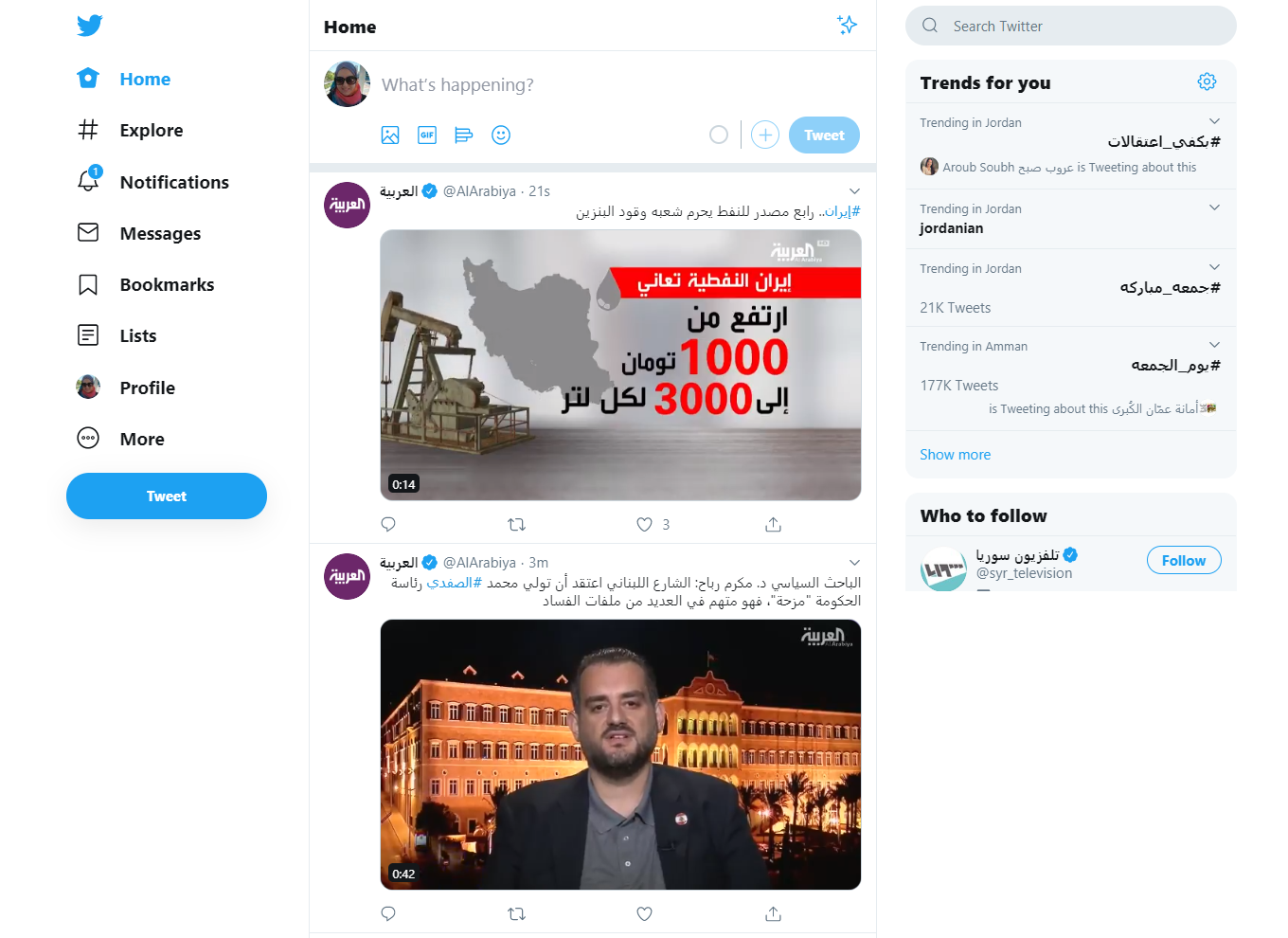 9
التنبيهات Notifications
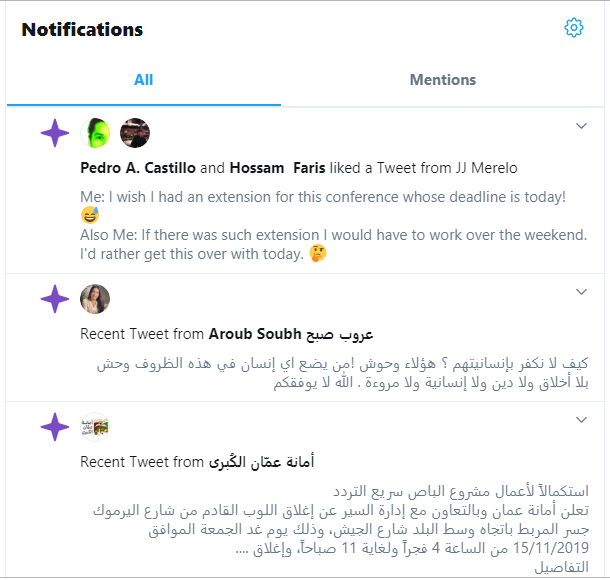 11
الملف الشخصيProfile
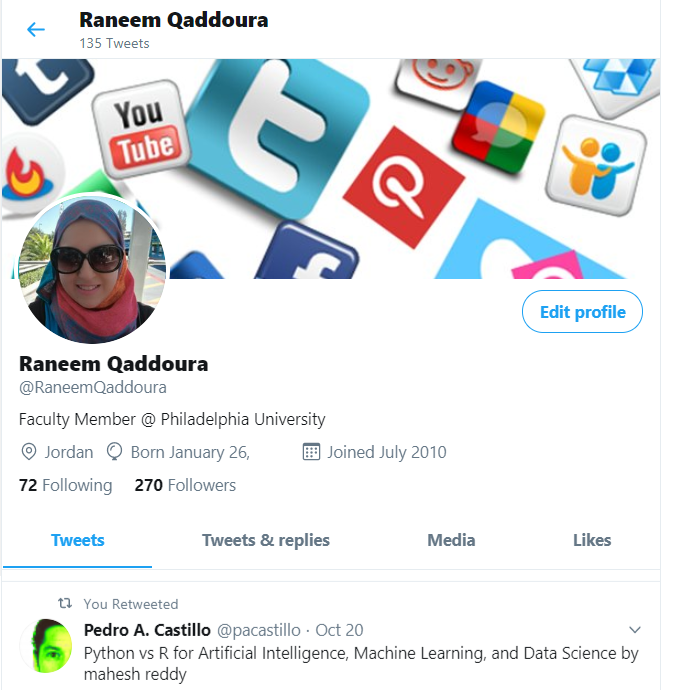 13
الملف الشخصي Profile
مكونات الملف الشخصي Profile :
تعديل ملفك الشخصي (لا يمكن تعديل اسم المستخدم من الملف الشخصي ولكن يمكن تعديله عن طريق الإعدادات)
المتابَعينfollowing :الاشخاص الذين تتبعهم.
المتابِعين followers:الاشخاص الذين يتبعونك. 
تغريداتك  tweets.
تغريداتك وردودك  tweets and replies.
الصور ومقاطع الفيديو Media
الإعجابات Likes
14
المتابعةFollow
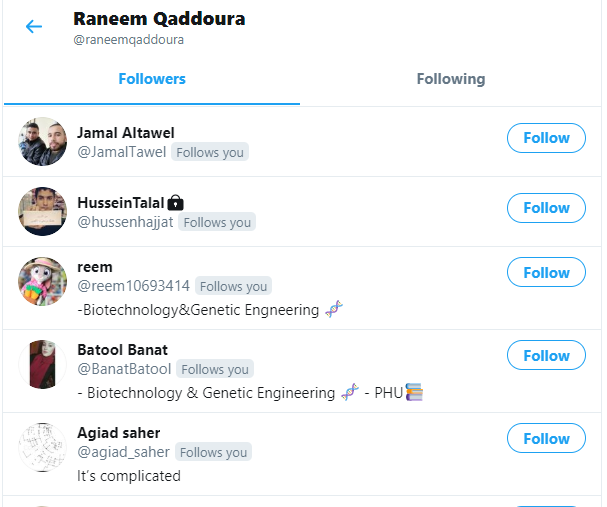 16
المتابعة  Follow
المتابَعينfollowing :الاشخاص الذين تتبعهم.
المتابِعين followers:الاشخاص الذين يتبعونك.
17
حماية التغريداتProtecT tweets
حماية التغريداتProtect Tweets
إذا رأيت أيقونة القفل      بجوار اسم أحد المستخدمين على صفحة ملفه الشخصيّ أو على تغريداته، فهذا يعني أن تغريداته محمية ولن تتمكن من إعادة تغريد المحتوى الذي نشره.
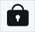 19
إيقاف تشغيل إعادات التغريد
كيف يمكن إيقاف تشغيل إعادات التغريد؟
يمكنك إيقاف تشغيل إعادات التغريد لمستخدم معين تتابعه إذا لم يعجبك ما يقوم بمشاركته. 
حدد إيقاف إعادة التغريد من صفحة الملف الشخصيّ      لأحد الحسابات لإيقاف رؤية التغريدات المُعاد تغريدها.
لا يمكن إيقاف تشغيل إعادة التغريد لكلّ المستخدمين بخطوة واحدة بل يجب الدخول إلى الملف الشخصي لكل شخص على حده والقيام بالخطوات السابقة.
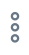 21
القوائم Lists
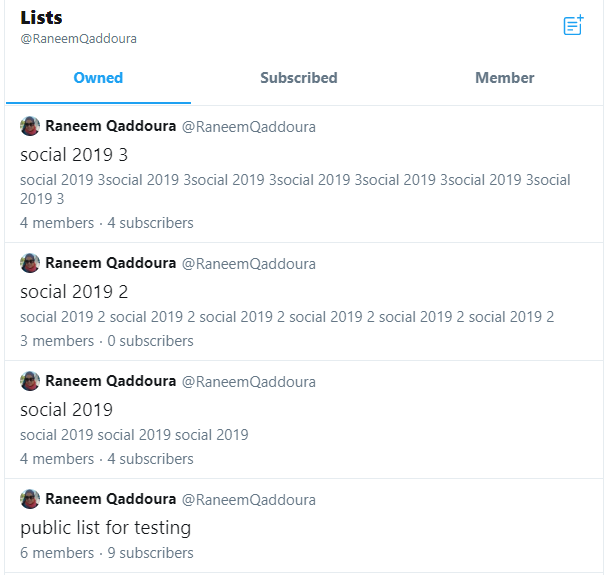 23
القوائم Lists
ما هي القوائم؟
انشاء قائمة
خصوصية القوائم
مكونات صفحة القائمة
الفرق بين المشترك subscriber والعضوMember والمالك Owner
24
ما هي القوائم Lists؟
القائمة هي مجموعة منظمة من حسابات تويتر. ويُمكنك إنشاء قوائمك الخاصة أو الاشتراك subscribe في القوائم التي ينشئها الآخرون. 
وبالتالي سيؤدي عرض الخطّ الزمنيّ لإحدى القوائم إلى عرض تدفق التغريدات الصادرة عن الحسابات المدرجة في تلك القائمة فقط.
ملاحظة: لا يمكن أن تتجاوز أسماء القوائم 25 حرفًا ولا يمكن أن تبدأ برقم.
25
الفرق بين المشترك والعضو
مالك (Owner): يُظهر هذا التبويب جميع القوائم التي أنشأها صاحب الحساب.
مشترك  :(Subscribed)يُظهر هذا التبويب جميع القوائم التي اشترك فيها صاحب الحساب.
عضو(Member): يحتوي هذا التبويب على القوائم التي تم إضافة صاحب الحساب إليها من قِبل آخرين.
26
اللحظات Moments
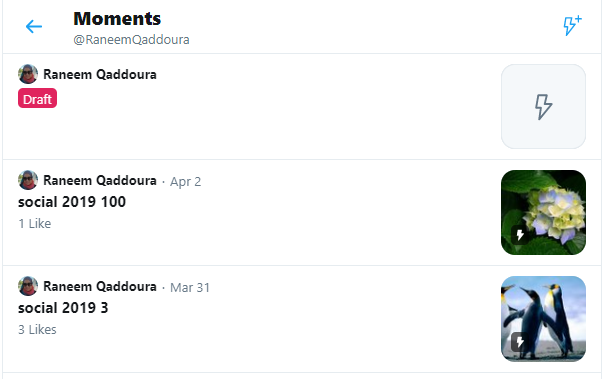 28
اللحظات Moments
ما هي اللحظات؟
انشاء لحظة
مكونات صفحة اللحظة
اضافة تغريدات على اللحظة
التغريدات التي قمت بالإعجاب بها
تغريدات عن طريق البحث على حساب معين
تغريدة معينة عن طريق البحث
نسخ رابط تغريدة معينة
29
ما هي اللحظات Moments؟
اللحظات عبارة عن قصص منظمة تعرض أفضل ما يحدث على تويتر. وقد تم تخصيص دليل اللحظات لدينا لعرض الموضوعات الحالية الشائعة أو ذات الصلة، حتى تتمكن من اكتشاف ما يجري على تويتر بشكل فوري.
يتم عرض أفضل القصص، المواضيع، والأحداث الأكثر شيوعا في الوقت الحالي وفي أي لحظة كانت على تويتر.
ليس عليك أن تكون كاتب للمحتوى الأصلي. بدلا من ذلك، فأنت تقوم بتنظيم وتقديم محتوى موجود على تويتر بطريقة واضحة وسهلة للمشاهدة.
30
نشر منشورات فيسبوك على تويتر
نشر منشورات فيسبوك على تويتر
لربط تحديثات فيسبوك  بتويتر استخدم هذا التطبيق على فيسبوك: www.facebook.com/twitter







ملاحظة: فقط مشاركات فيسبوك التي يتم نشرها مع العامة "Public" سيتم مشاركتها على تويتر
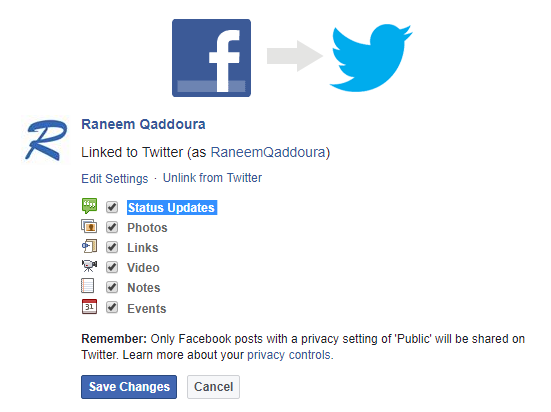 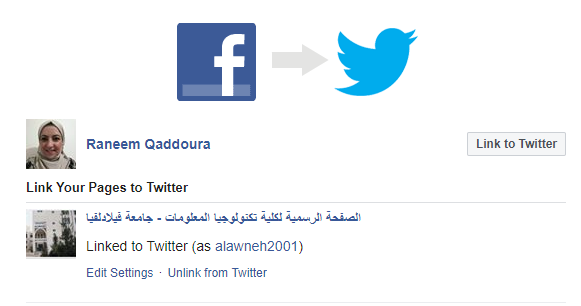 32